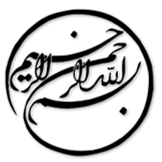 روند نشریات در رابطه با اسکیزوفرنی، سلامت روان، و افسردگی در طی کووید-19
دانشجو:
استاد:
سال تحصیلی:
نام درس:
فصل اول: مقدمه

کووید-19 بر همه گروه ها از جمله تحقیقات و انتشارات علمی تاثیر قابل توجهی گذاشته است و به همین دلیل، تعداد نشریات مرتبط با کووید-19 در حال افزایش است. در نتیجه، نقش نشریات علمی، و بخصوص مجلات، برای کمک به ارائه اطلاعات معتبر و به موقع در مورد کووید-19 حائز اهمیت است. مجله روانپزشکی آسیا مجله محبوبی است که حفظ انسانیت، حفظ سلامت عقل و ارتقای سلامت را پیشه خود قرار داده است و حفظ کیفیت بالای مجله و اهداف بشردوستانه، به مرجعی برای مسائل مربوط به کووید-19و سلامت روان تبدیل شده است.
1/9
فصل اول
مقدمه
1
نویسندگان 3926 نسخه خطی را در سال 2020 دریافت کرده اند، که در مجموع 589 مورد منتشر شده در هشت نسخه، و 576 نشریه اندیس شده در پایگاه داده scopus.com را مورد استفاده قرار داده اند. هدف این مقاله، تحلیل روال نشریات مربوط به اسکیزوفرنی، سلامت روان، و افسردگی در طی کووید-19 در مجله روانپزشکی آسیا است. از این رو، نویسنده، کشور نویسنده و کلمات کلیدی، به عنوان موضوعات مورد بحث برای بهبود اطلاعات در مورد چگونگی دستیابی به سهم قابل توجه این مجله در کاهش کووید-19 مورد استفاده قرار گرفته اند.
2/9
فصل اول
مقدمه
1
لطفا توجه داشته باشيد
که اين فايل تنها بخشی از محصول بوده و صرفا جهت معرفی محصول ميباشد
برای خريداری و دانلود فايل کامل مقاله به زبان فارسی
با فرمت پاورپوينت (با قابليت ويرايش(
اينجا کليک نماييد.
فروشگاه اينترنتی ايران عرضه www.iranarze.ir
5
4
3
2
1